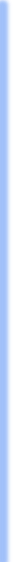 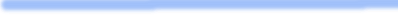 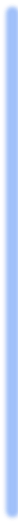 Circuitos
Datos:
Nombre:
Profesor@: Institución:
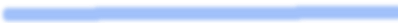